Desarrollo de adaptadores mediante WCF LOB Adapter SDK
Roberto González – MVP BizTalk
Agenda
BizTalk Server + WCF
Motivación
Adaptadores de BizTalk
WCF LOB Adapter SDK
BizTalk Adapter Pack
BizTalk Server + WCF
Motivación
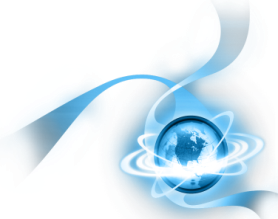 Crear aplicaciones orientadas a servicios que interoperen a través de límites de plataformas y organizaciones
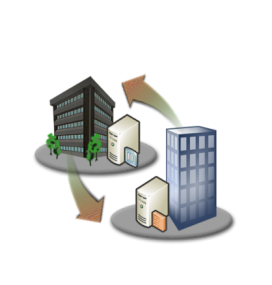 Integración con sistemas de negocio existentes
Eliminar adaptadores construidos especificamente para la aplicación que los consume
Proliferación de Adaptadores
Duplicación de esfuerzo
Complejidad
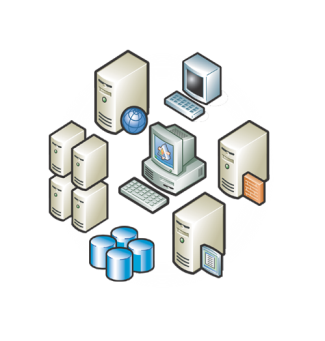 Adaptadores WCF en BizTalk hoy
Adaptadores de BizTalk
Los adaptadores de BizTalk son responsables de la “adaptación” a sistemas externos
WCF LOB Adapter SDK
Proporciona un modelo uniforme para los adaptadores LOB
Basado en la arquitectura de WCF
Soporta mensajería de entrada y de salida
Soporta herramientas en tiempo de diseño para la generación de contratos
Proporciona gestión de conexión
Usar un adaptador de WCF es como usar cualquier servicio WCF
Es GRATIS 
Adaptadores vs Servicios
Contrato Fijo
Contrato Dinámico
Metadatos Extensos
Contrato1
BizTalk Adapter
LOB
Contrato2
Servicio WCF
Contrato
Contrato3
Contrato n
Construyendo adaptadores WCF LOB
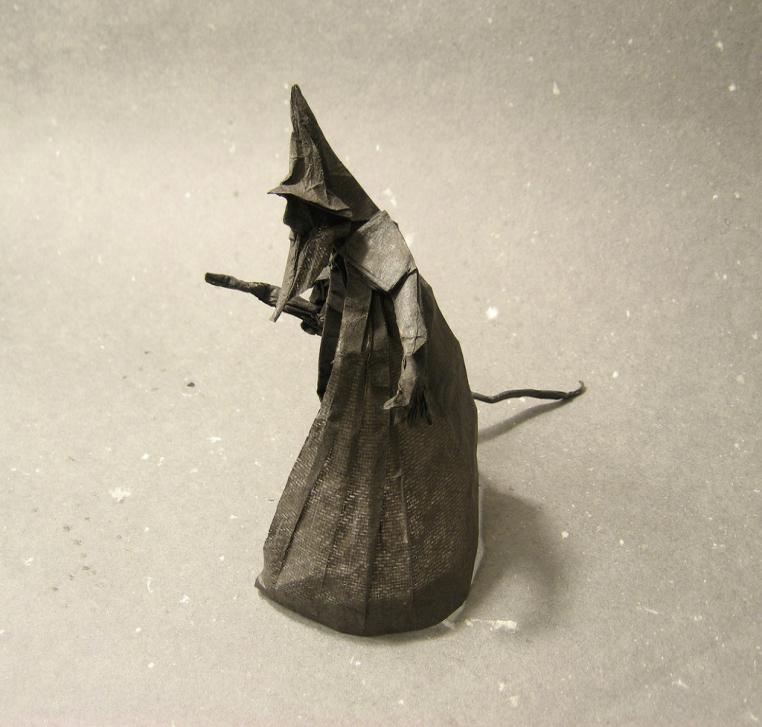 Wizard de desarrollo de Adaptadores WCF LOB
Genera el esqueleto completo del proyecto
Solo tenemos que personalizar unas pocas clases
BizTalk Adapter Pack
Una colección de adaptadores basados en WCF
Construidos usando WCF LOB Adapter SDK SP1
v1.0 incluye SAP, Siebel y bases de datos Oracle
Proveedores de datos ADO.NET para SAP y Siebel
 



v2.0 incluye Oracle eBusiness Suite y SQL Server
Comparación
BizTalk Adapter Framework
WCF LOB Adapter SDK
Tecnología consumidora
Dependiente de BizTalk Server
Independiente de la tecnología consumidora; 100% basada en WCF
Modelo de programación
Soporte adaptadores de transporte y de aplicación
Optimizado para interacción de aplicaciones LOB
Herramientas en tiempo de diseño
Sin interfaces de programación para navegación, busqueda y generación de metadatas
Soporte de navegación, búsqueda y generación
Gestión de la
Conexión
Dependiente del desarrollador del adapter
Incluye interfaces estándar para la gestión de la conexión
Capacidades de Mensajería
Fuerte soporte de transacciones y puertos dinámicos
Se apoya en WCF-Custom Adapter
Adaptador para Oracle
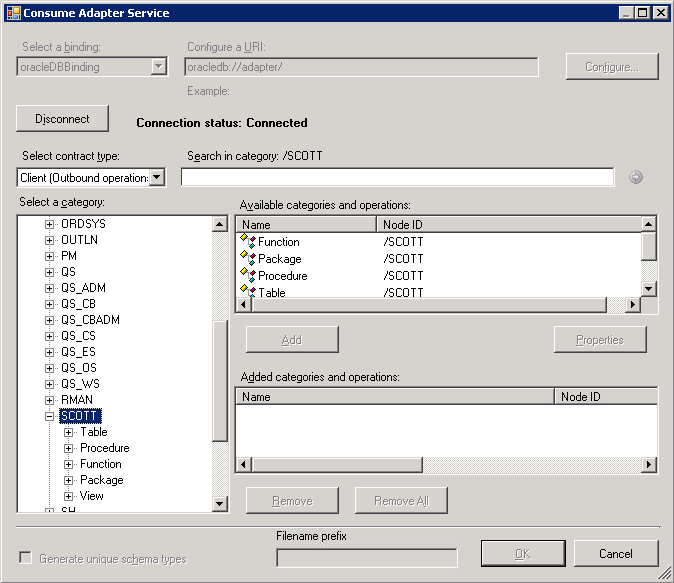 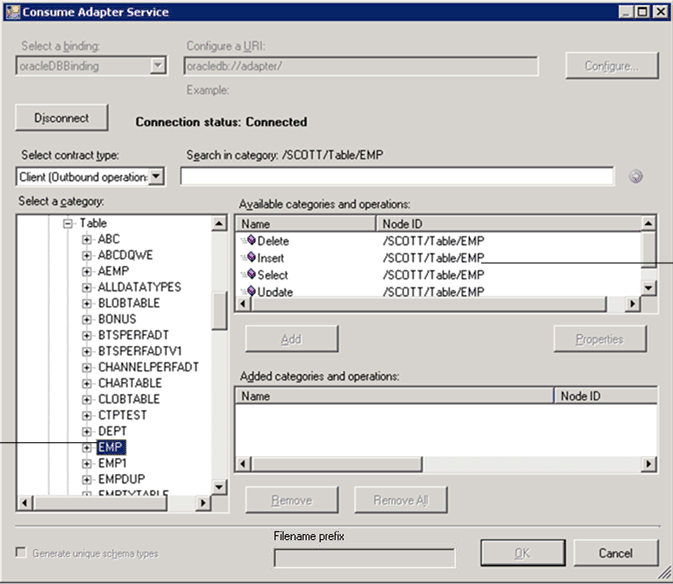 Operaciones
Tabla
Adaptador para Oracle
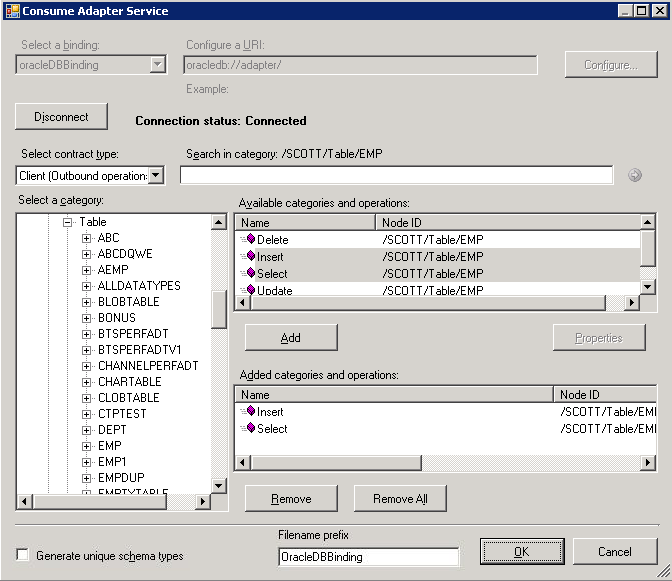 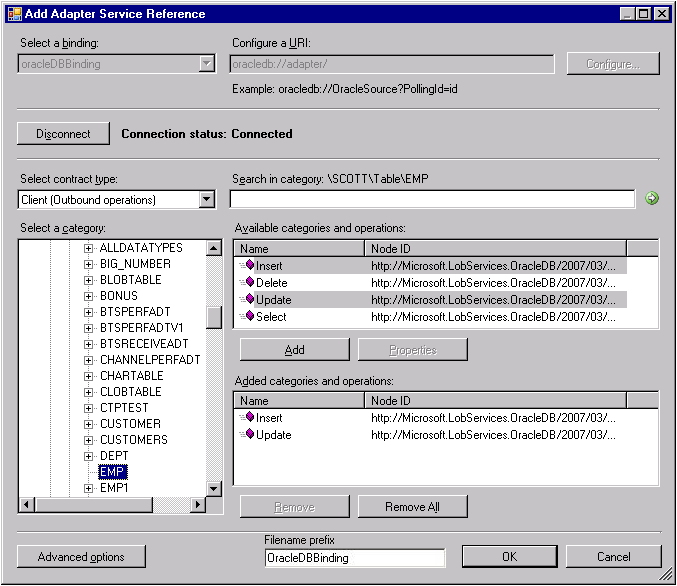 Caos
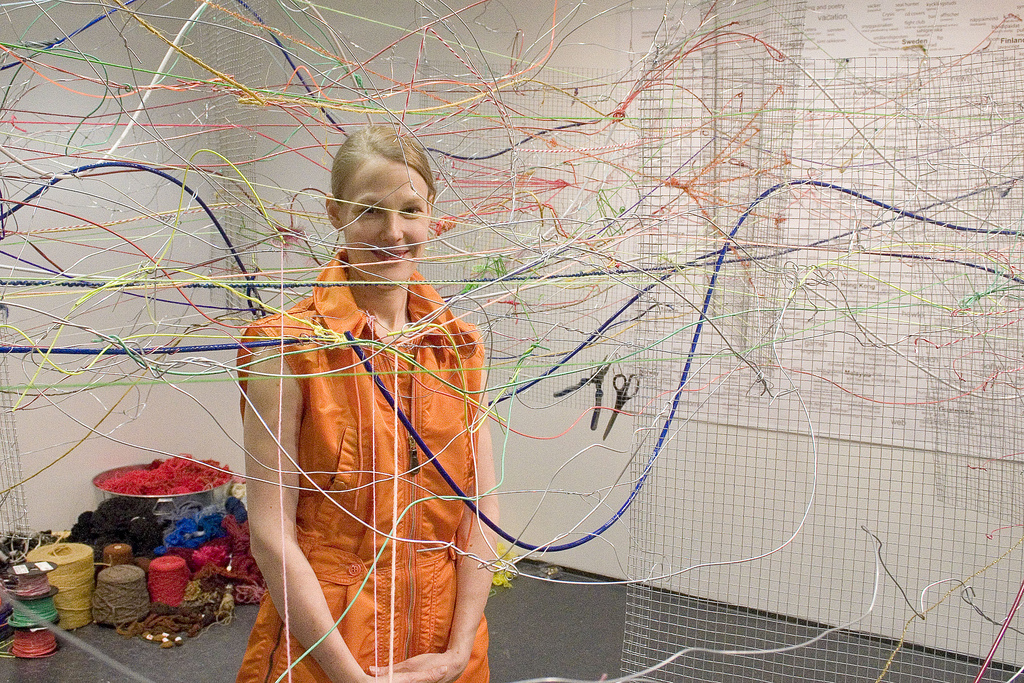 N (n-1)/2

5 aplicaciones  10 integraciones
Escenarios
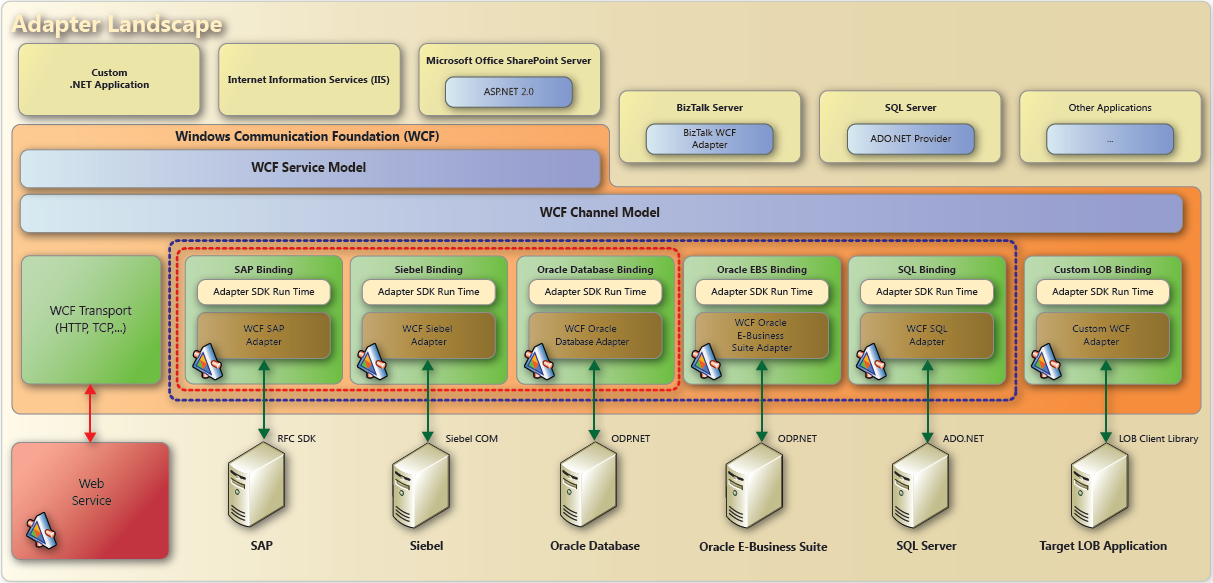 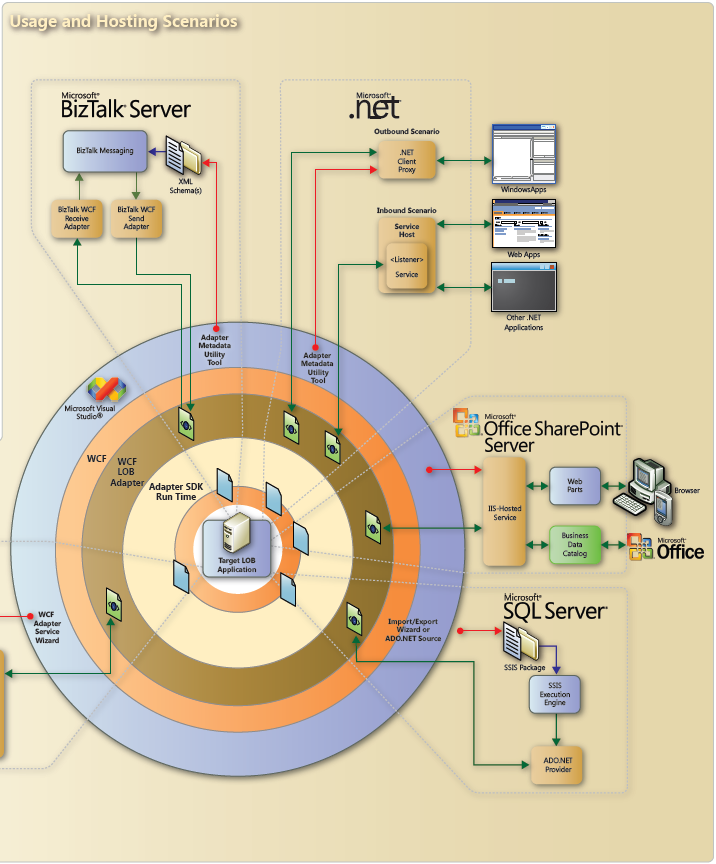 BizTalk, SQL, Office y MOSS
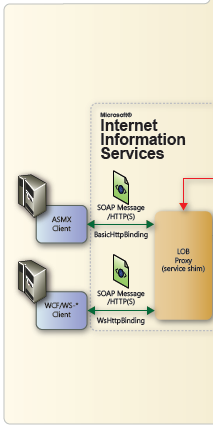 Sumario
Conectividad Unificada de Microsoft para la integración de aplicaciones de negocio
Adapter Pack no está limitado a BizTalk
Consumible por varios productos de Microsoft (MOSS, Office, .Net, SQL y BizTalk Server)
y cualquier aplicación .NET
Si está en.NET puede ser conectado!
WCF LOB Adapter SDK es la plataforma para construir adaptadores personalizados de Línea de Negocio (LOB)
Referencias
http://blogs.msdn.com/biztalk_server_team_blog
http://blogs.msdn.com/adapters/default.aspx
www.thinkingtogether.net
Gracias